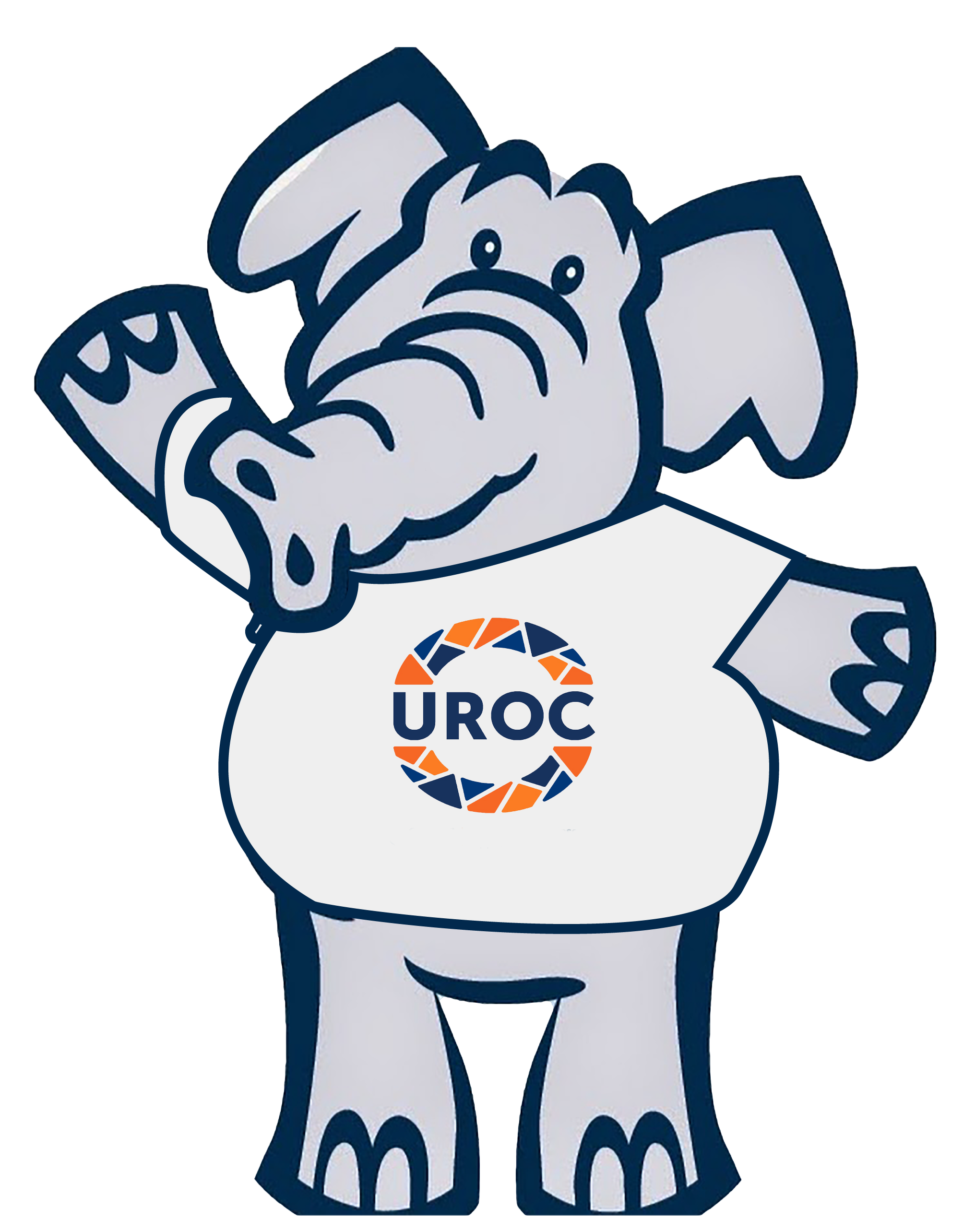 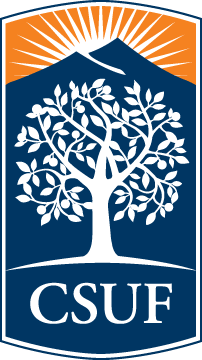 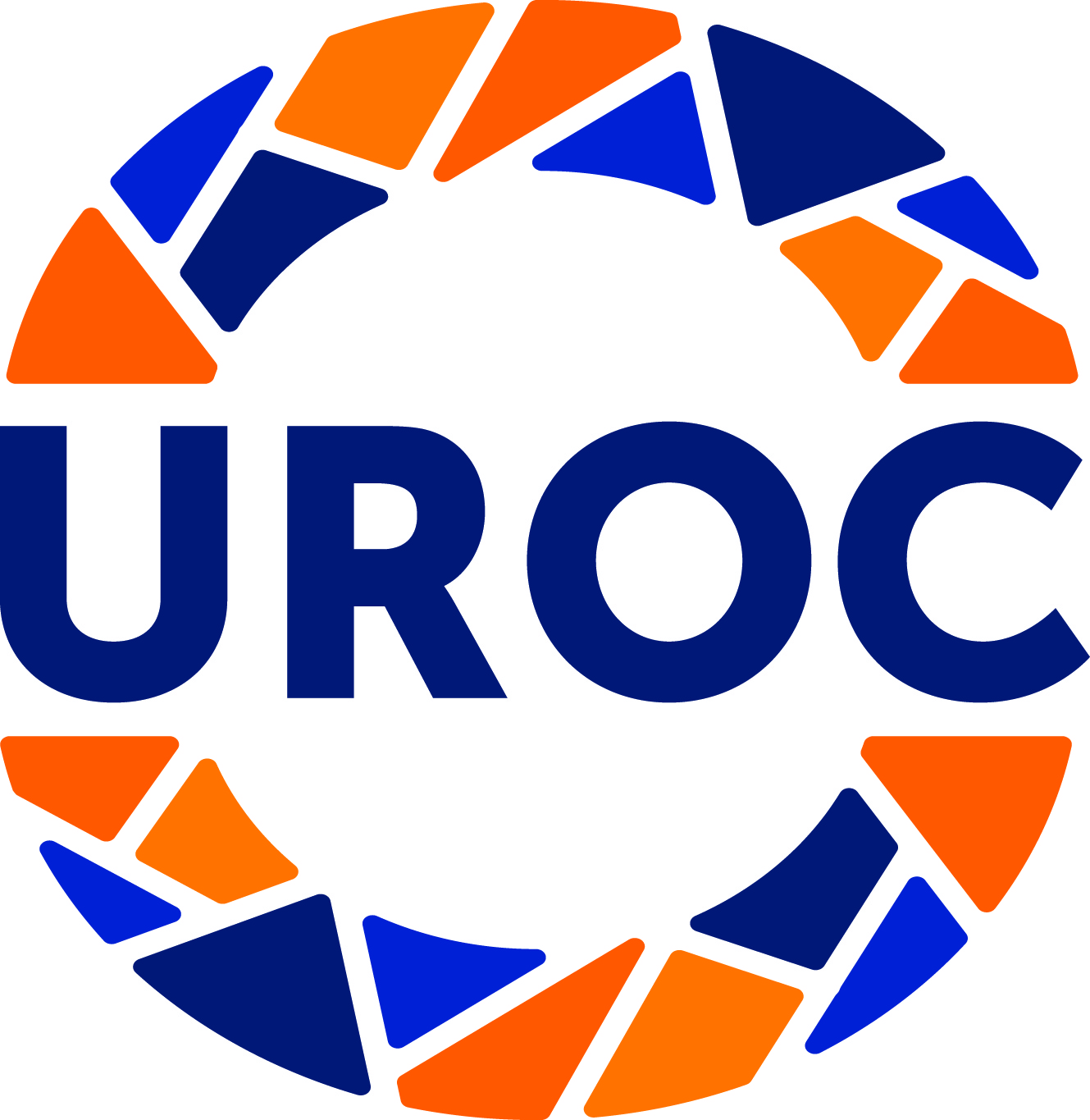 (Project Title)
(Student Name), Department of (Name), 
(Faculty Mentor Name), Department of (Name), California State University, Fullerton
Background
Methods
Conclusion
Future Work
References
Acknowledgements
Results
(The background or introduction is the “why” section of your poster. Here you will discuss the necessary background information as well as introducing your research question and possible implications while using the minimum amount of jargon. 

This section will also include most of your cited literature which you can cite using a superscript1. You will not include methods or results in this section.)
(State your materials and methods. You can list them as bullet points or a flow chart using images. 

Remember, you are telling a story, so state them in series of events. 

For procedures that are common in your field, just name the procedure and the conditions the experiment was conducted under. State the names of instruments used and if possible the company where materials were obtained from. You may also add photos of lab instruments but be sure to get your PI’s approval first.)
(Analyze and interpret your results and how it supports your hypothesis. You can also state any sources of error or limitations you encountered. You can state your conclusion in bullet format if necessary.)
(You can state any future procedures or ideas that would help your experiment reach its goal or further advance it.)
(Include all the references used in your introduction here by order of superscript. If this section becomes too long or if your poster needs space, feel free to reduce the font size or delete this section and provide a QR code of a list of reference.)
Project supported by (list programs or agencies that helps fund this work).  
Additional acknowledgements may be added here, but not are required.
(Present the results you obtained in text, graphs, and/or images. 

Do not analyze. Be sure to include figures for graphs and images that briefly state the procedure completed and discuss the results of that procedure. 

Present results in a story-like manner, which results were obtained first, second, and so on. 

Don’t worry if you did not obtain many results or “bad” results. Any result is a good result.)
Hypothesis
(State the goal of your research. It should be no more than one or two sentences long.)
How to edit this template:
To edit each section just single click on the section and replace with your content. 
To move each section, click over the section heading and the whole section can be moved. 
To change the color of the headings:
double click each heading
go to the Format tab
click Fill
change to desired color
To change the title on the headings, single click on the headings title and input your desired title. 
If you have any other questions ask your PA or PI for help.
d
Overall tips:
Remember, your poster should have enough important information to help you present and support your hypothesis but should not include every detail of your experiment.  
All text in the template within parentheses should be replaced with your own content, except for the Project RAISE Acknowledgement.
When writing and presenting your poster, remember you are telling the story of your research. 
Keep font and font size consistent throughout all sections. The only exception would be references and figure boxes. Use Arial for the font. Font size can be adjusted to fit your content (template uses 30), but should be no smaller than 22.  
You may change the color of the boxes but use only one color for your entire poster. 
Always get your PI’s permission when using lab equipment photos.
Feel free to move sections around to give a better flow. 
Use clear labels and lines in your charts and figures. Ensure images are clear, and include keys, scales, and titles.
Ensure you maintain a small border around the poster design to ensure your full poster can be printed.
This is an overall template and tips. Always follow your PI’s guidance.
[Speaker Notes: Here you can introduce yourselves, your topic and your hypothesis.]